耶和華的話臨到
列王記上17
2020/05/24
講道大綱

以利亞被呼召作先知

旱災

撒勒法的寡婦

以利亞使死人複活

總結、應用與個人分享
1 基列寄居的提斯比人以利亞對亞哈說：「我指著所事奉永生耶和華—以色列的　神起誓，這幾年我若不禱告，必不降露，不下雨。」
2 耶和華的話臨到以利亞說： 3 「你離開這裡往東去，藏在約旦河東邊的基立溪旁。4 你要喝那溪裡的水，我已吩咐烏鴉在那裡供養你。」
5 於是以利亞照著耶和華的話，去住在約旦河東的基立溪旁。6 烏鴉早晚給他叼餅和肉來，他也喝那溪裡的水。
以利亞被呼召作先知
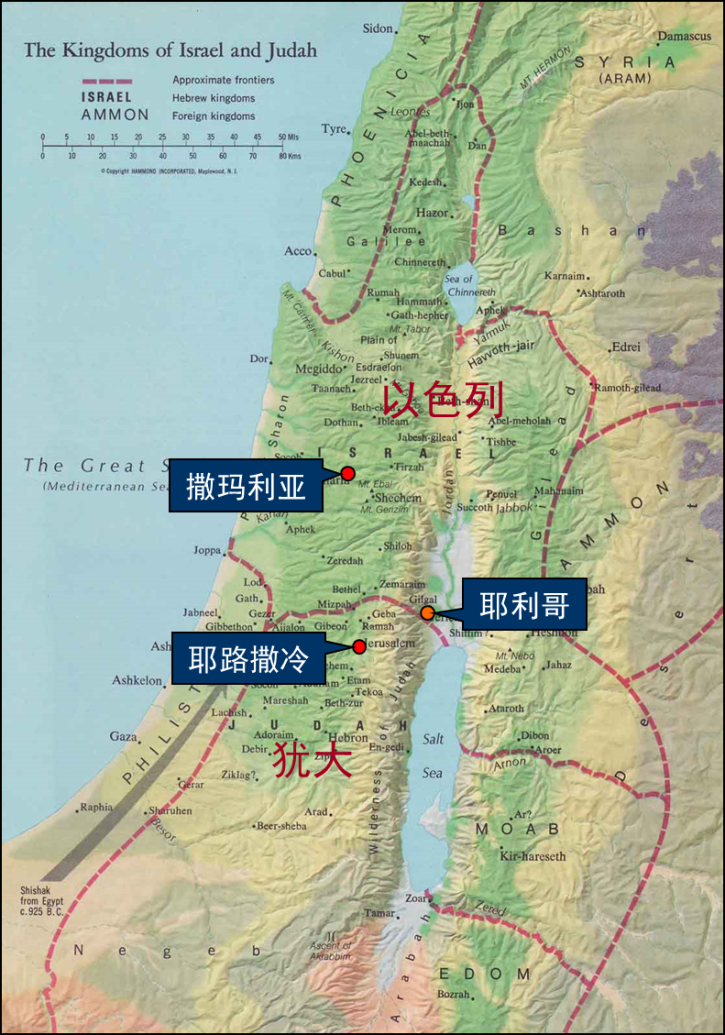 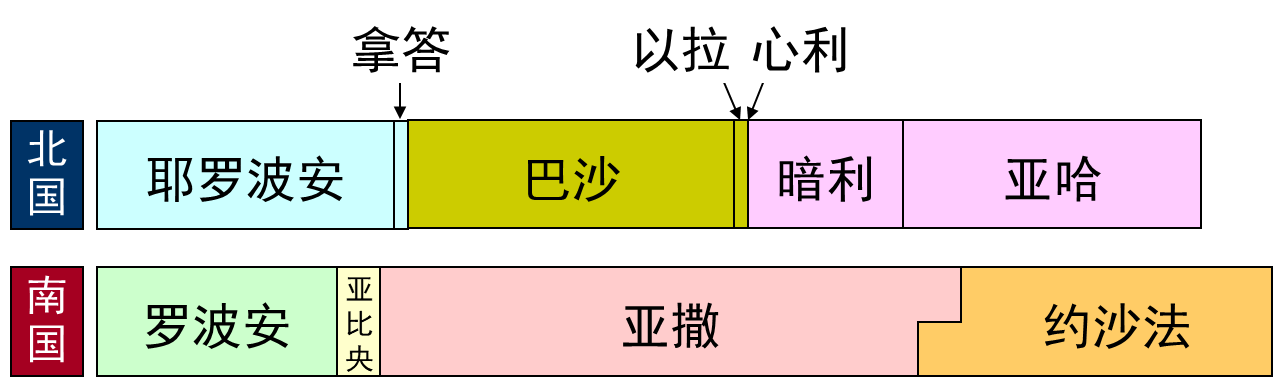 以利亞被呼召作先知

暗利的兒子亞哈行耶和華眼中看為惡的事，比他以前的列王更甚，······ 又娶了西頓王謁巴力的女兒耶洗別為妻，去事奉敬拜巴力，······ 亞哈又做亞舍拉，······（列王紀上16:30-33）
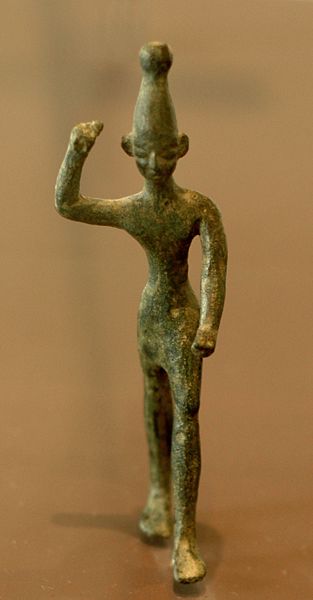 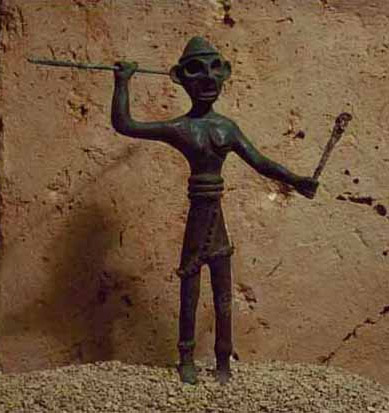 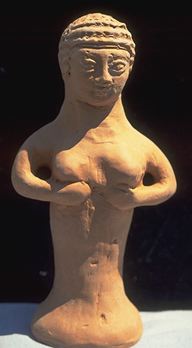 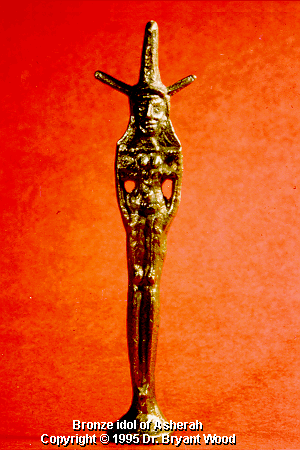 亞
舍
拉
巴
力
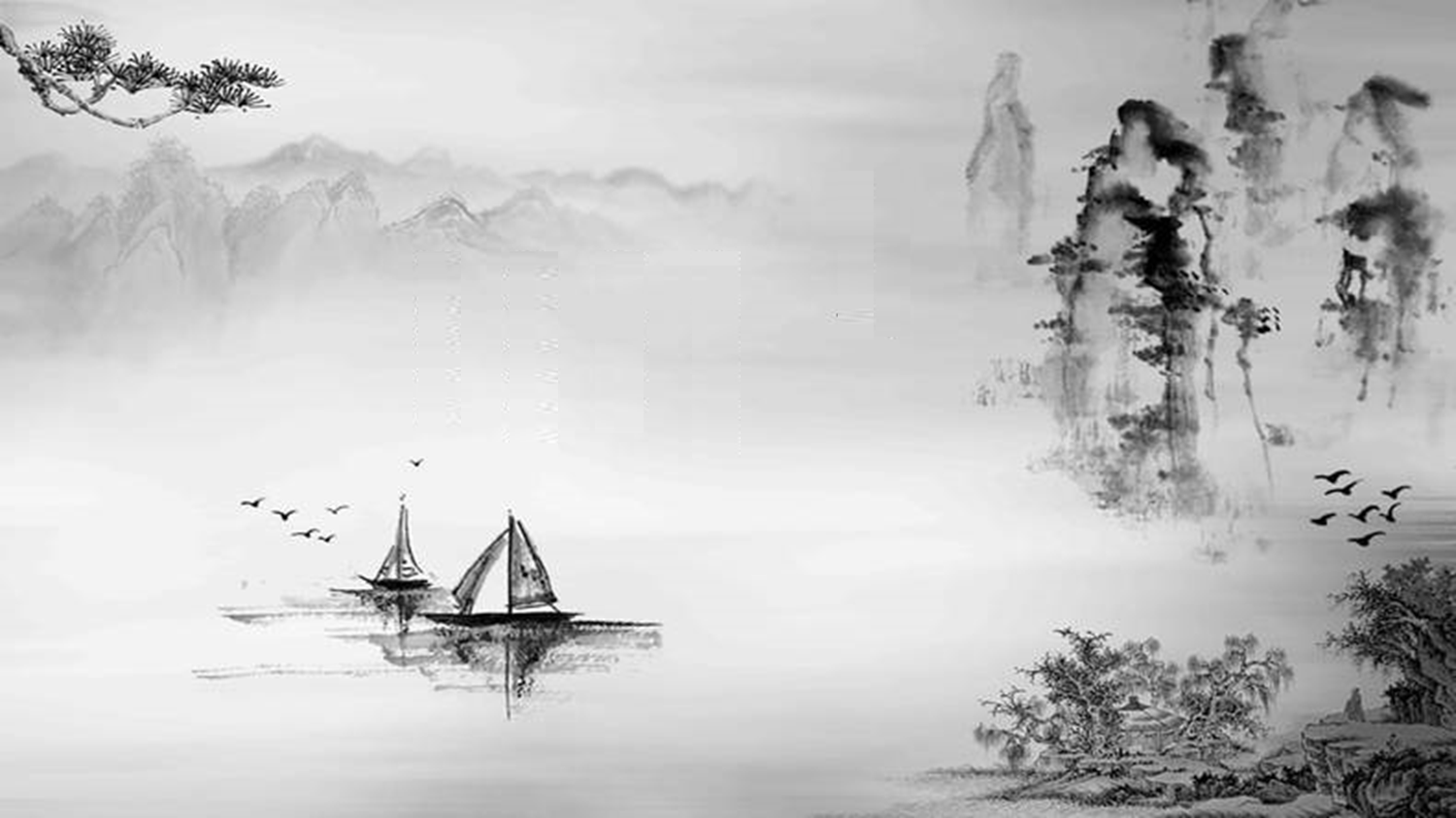 有孺子歌曰：滄浪之水清兮，可以濯我纓；滄浪之水濁兮，可以濯我足。

孔子曰：小子聽之！清斯濯纓，濁斯濯足矣，自取之也。

君子處世，遇治則仕，遇亂則隱。
以利亞和旱災

1 基列寄居的提斯比人以利亞對亞哈說：「我指著所事奉永生耶和華—以色列的　神起誓，這幾年我若不禱告，必不降露，不下雨。」

以利亞與我們是一樣性情的人，他懇切禱告，求不要下雨，雨就三年零六個月不下在地上。他又禱告，天就降下雨來，······（雅各書5:17-18）

你們若不聽從我，······ 背棄我的約，······ 我必斷絕你們因勢力而有的驕傲，又要使覆你們的天如鐵，載你們的地如銅。（利未記26:14-20）
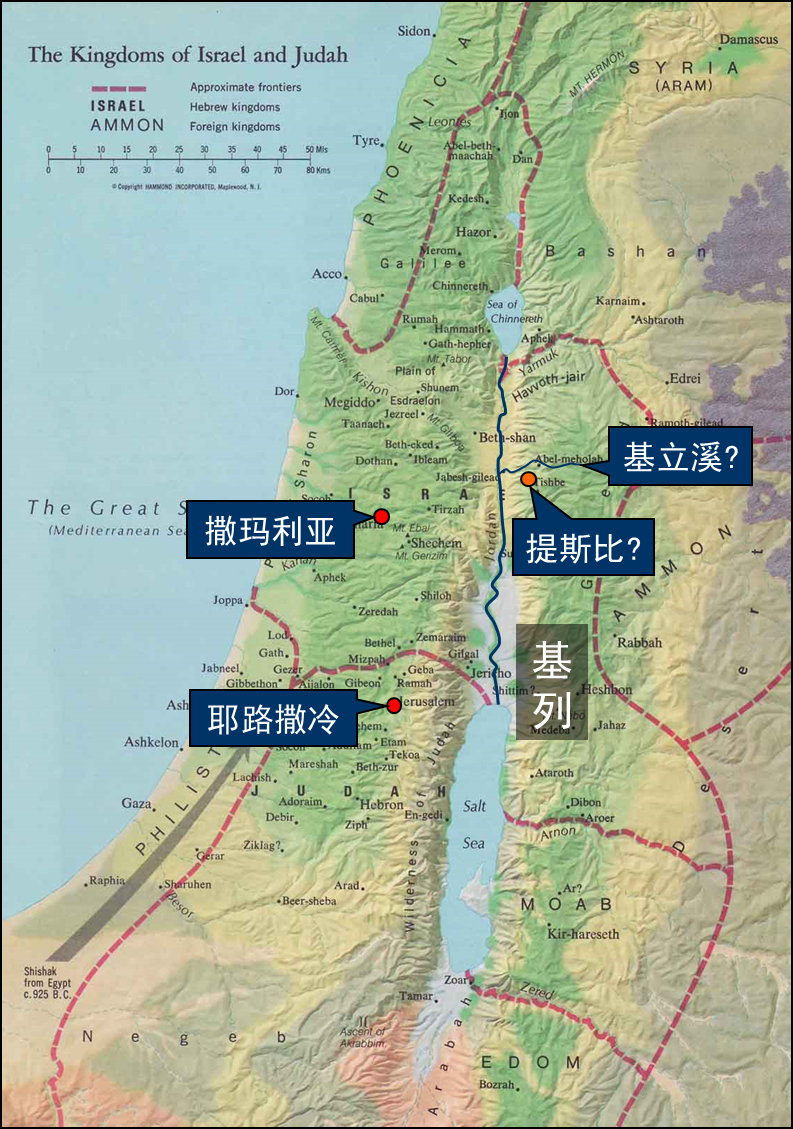 以利亞和旱災

2 耶和華的話臨到以利亞說： 3 「你離開這裡往東去，藏在約旦河東邊的基立溪旁。4 你要喝那溪裡的水，我已吩咐烏鴉在那裡供養你。」
以利亞和旱災

5 於是以利亞照著耶和華的話，去住在約旦河東的基立溪旁。6 烏鴉早晚給他叼餅和肉來，他也喝那溪裡的水。

生年不滿百，常懷千歲憂。（《文選·古詩十九首》）

······ 不要為生命憂慮吃什麼，喝什麼；為身體憂慮穿什麼。······ 你們看那天上的飛鳥，也不種，也不收，也不積蓄在倉裡，你們的天父尚且養活它。······ 你想野地裡的百合花怎麼長起來；它也不勞苦，也不紡線。······（馬太福音6:25-29）

《那些烏鴉》
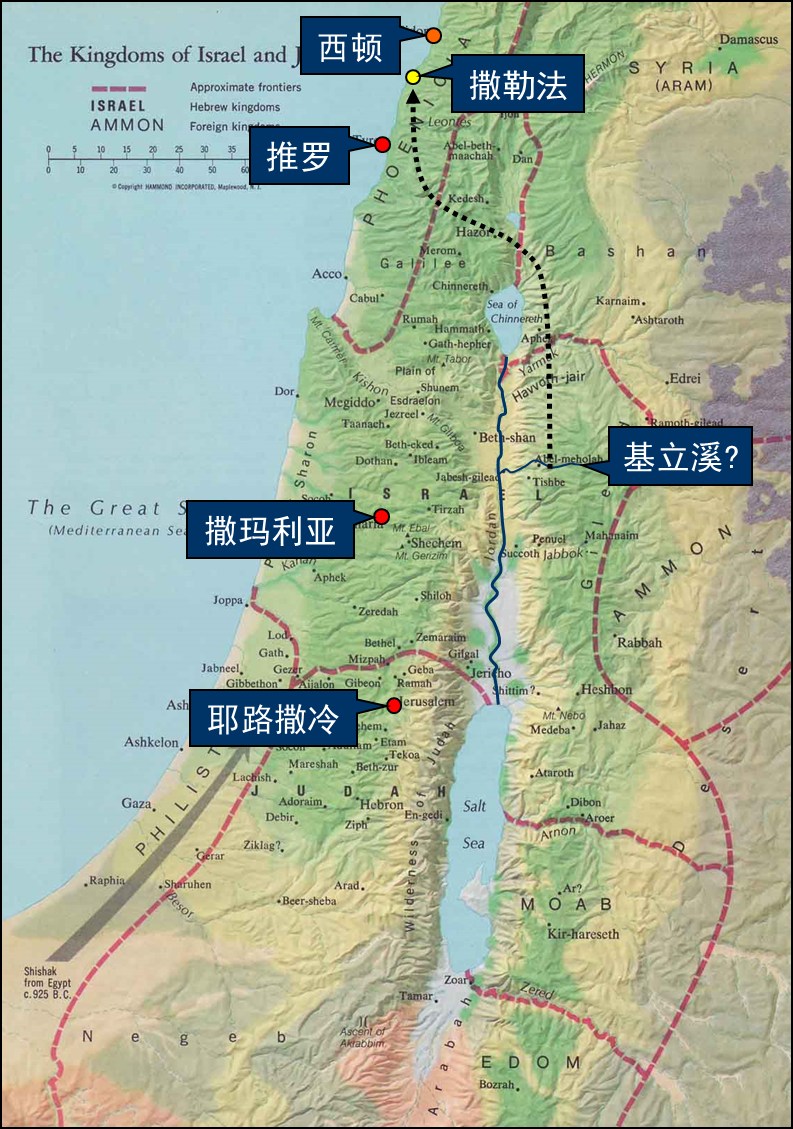 以利亞和撒勒法的寡婦

7 過了些日子，溪水就幹了，因為雨沒有下在地上。8 耶和華的話臨到他說： 9 「你起身往西頓的撒勒法去，住在那裡；我已吩咐那裡的一個寡婦供養你。」

暗利的兒子亞哈······又娶了西頓王謁巴力的女兒耶洗別為妻，去事奉敬拜巴力，······（列王紀上16:31）

約沙法行他父親亞撒所行的道，不偏離左右，行耶和華眼中看為正的事。（列王紀上22:43）
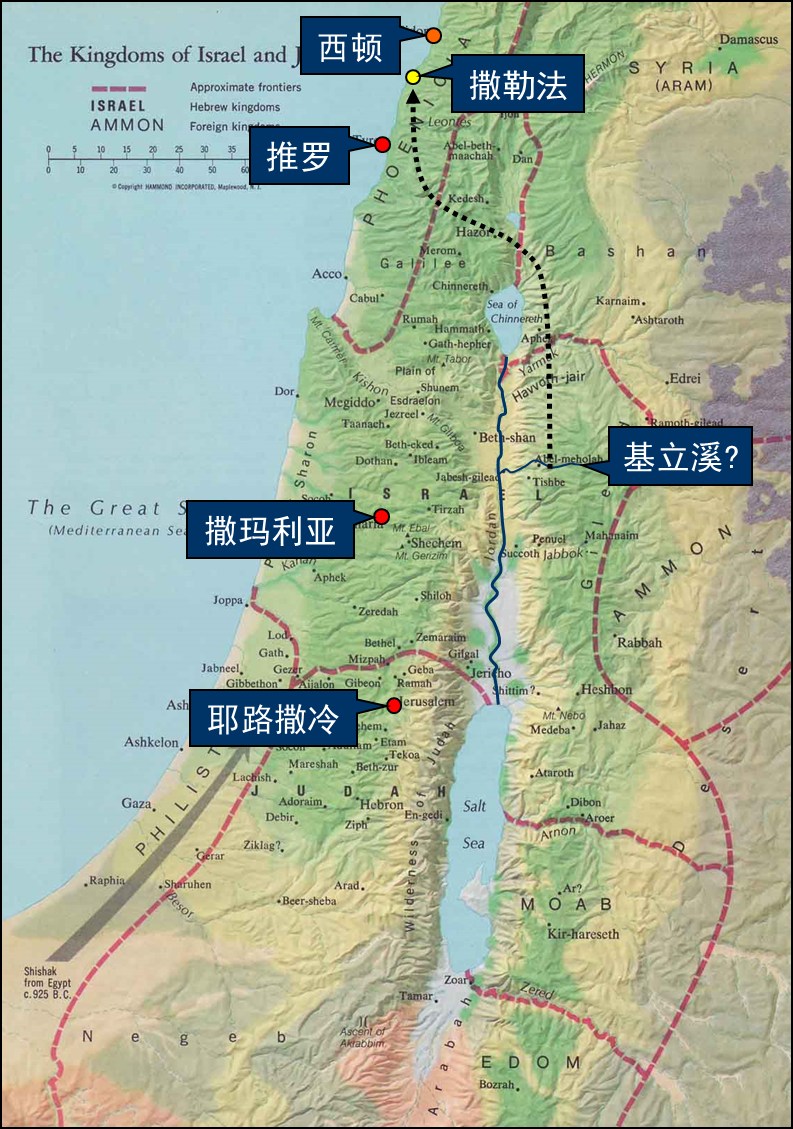 以利亞和撒勒法的寡婦

7 過了些日子，溪水就幹了，因為雨沒有下在地上。8 耶和華的話臨到他說： 9 「你起身往西頓的撒勒法去，住在那裡；我已吩咐那裡的一個寡婦供養你。」

以色列全地的祭司和利未人都從四方來歸羅波安。利未人撇下他們的郊野和產業，來到猶大與耶路撒冷，是因耶羅波安和他的兒子拒絕他們，不許他們供祭司職分事奉耶和華。（歷代志下11:13-14）
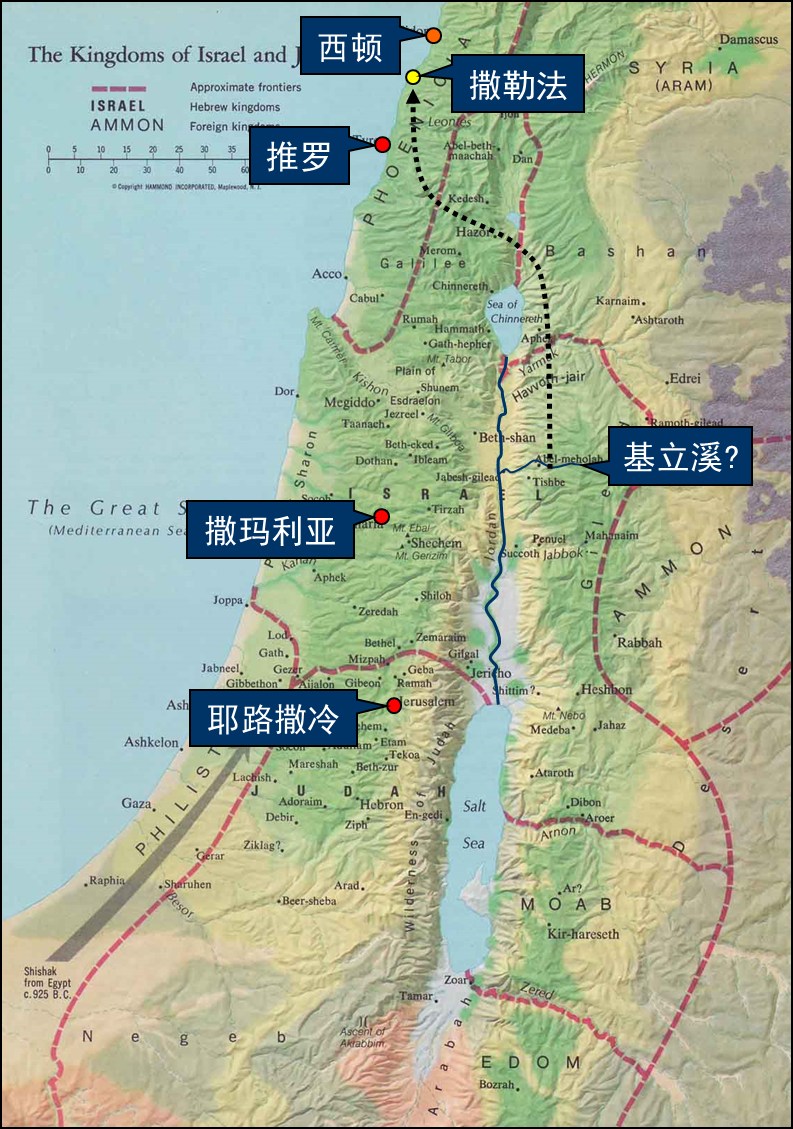 以利亞和撒勒法的寡婦

10 以利亞就起身往撒勒法去。到了城門，見有一個寡婦在那裡撿柴，以利亞呼叫她說：「求你用器皿取點水來給我喝。」11 她去取水的時候，以利亞又呼叫她說：「也求你拿點餅來給我！」12 她說：「我指著永生耶和華—你的　神起誓，我沒有餅，壇內只有一把面，瓶裡只有一點油；我現在找兩根柴，回家要為我和我兒子做餅；我們吃了，死就死吧！」
以利亞和撒勒法的寡婦

13 以利亞對她說：「不要懼怕！可以照你所說的去做吧！只要先為我做一個小餅拿來給我，然後為你和你的兒子做餅。14 因為耶和華—以色列的　神如此說：壇內的面必不減少，瓶裡的油必不缺短，直到耶和華使雨降在地上的日子。」

你們需用的這一切東西，你們的天父是知道的。你們要先求他的國和他的義，這些東西都要加給你們了。（馬太福音 6:32-33）

你們也知道，凡與你們有益的，我沒有一樣避諱不說的，或在眾人面前，或在各人家裡，我都教導你們。（使徒行傳20:20）
以利亞和撒勒法的寡婦

15 婦人就照以利亞的話去行。她和她家中的人，並以利亞，吃了許多日子。16 壇內的面果不減少，瓶裡的油也不缺短，正如耶和華藉以利亞所說的話。
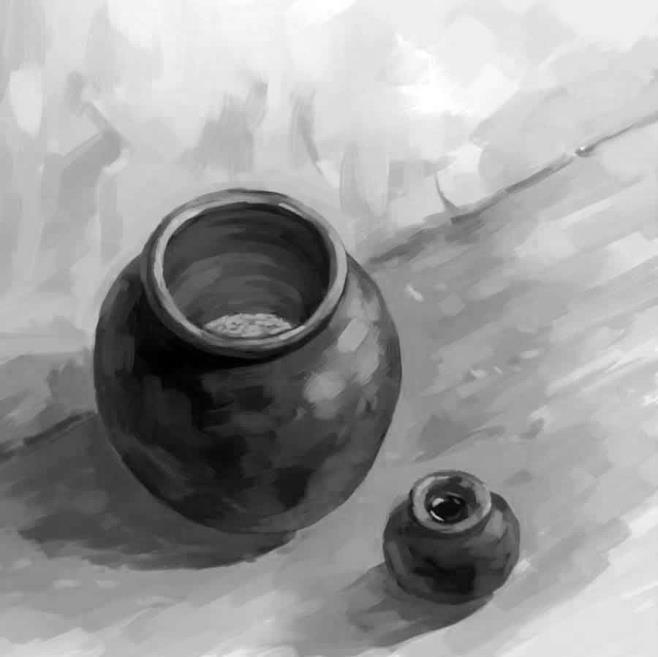 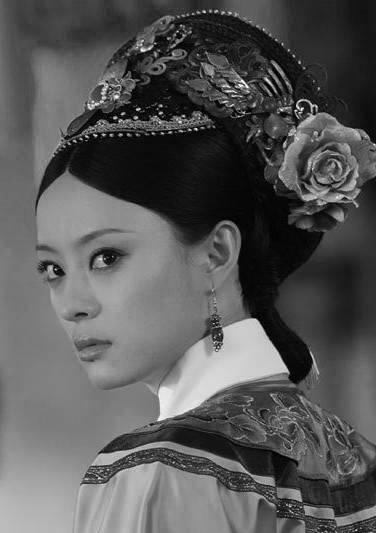 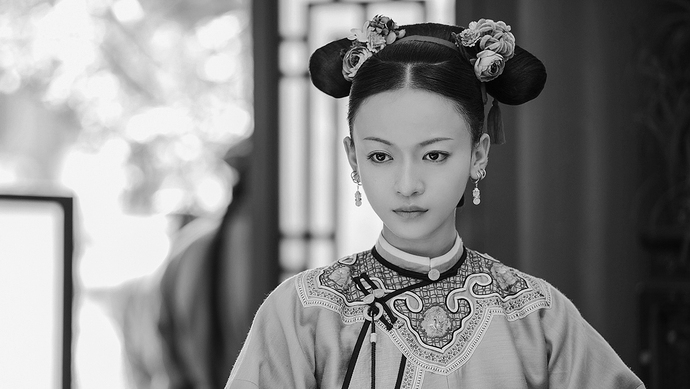 神
壇
神
瓶
又說：「我實在告訴你們，沒有先知在自己家鄉被人悅納的。我對你們說實話，當以利亞的時候，天閉塞了三年零六個月，遍地有大饑荒，那時，以色列中有許多寡婦，以利亞並沒有奉差往她們一個人那裡去，只奉差往西頓的撒勒法一個寡婦那裡去。先知以利沙的時候，以色列中有許多長大麻風的，但內中除了敘利亞國的乃縵，沒有一個得潔淨的。」
------路加福音4:24-27
先知以利亞的信心
撒勒法婦人的信心
面壇、油瓶的神跡
神借小人物成就大事情
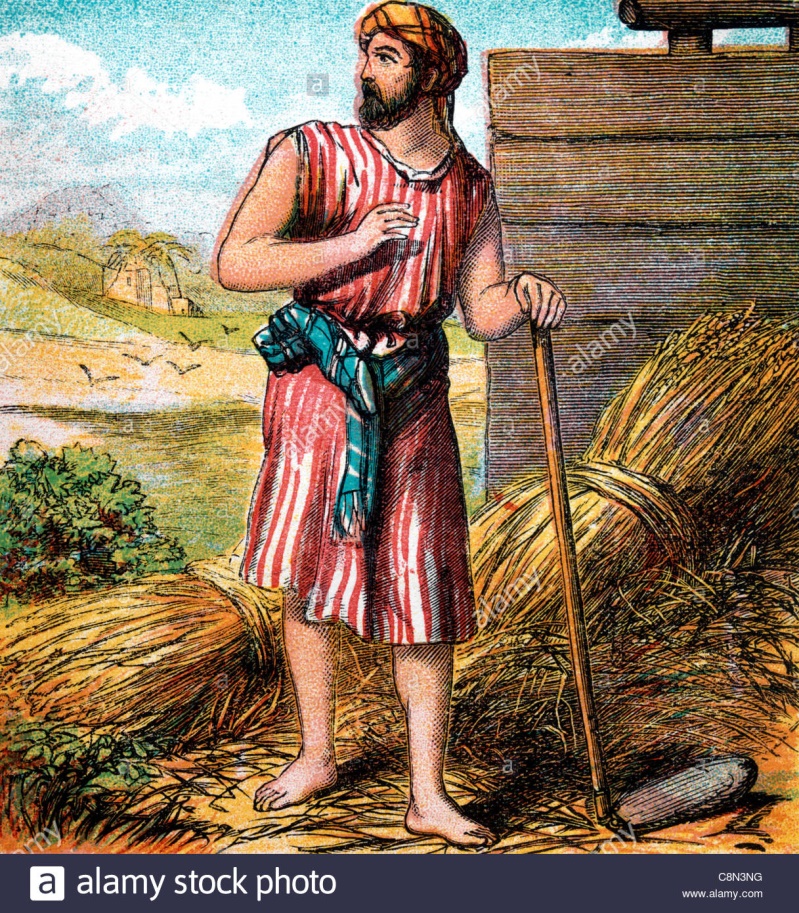 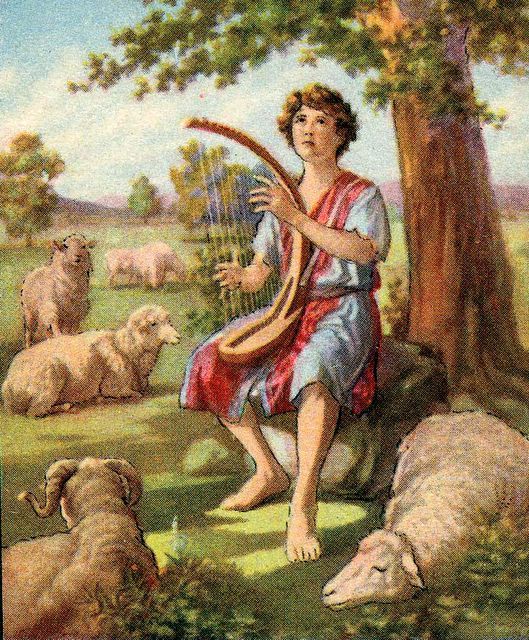 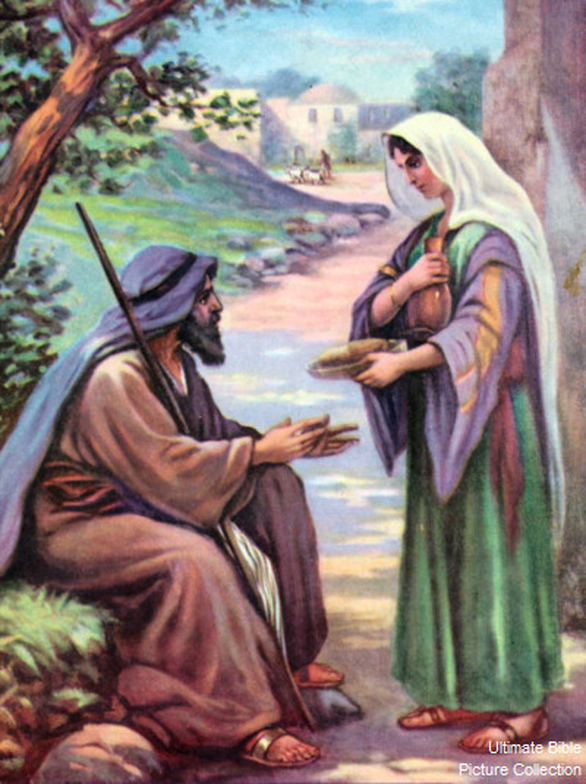 以利亞使死人復活

17 這事以後，作那家主母的婦人，她兒子病了；病得甚重，以致身無氣息。18 婦人對以利亞說：「神人哪，我與你何干？你竟到我這裡來，使　神想念我的罪，以致我的兒子死呢？」19 以利亞對她說：「把你兒子交給我。」以利亞就從婦人懷中將孩子接過來，抱到他所住的樓中，放在自己的床上， 20 就求告耶和華說：「耶和華—我的　神啊，我寄居在這寡婦的家裡，你就降禍與她，使她的兒子死了嗎？」

寡婦喪子這件事情，神沒有任何的預警

以利亞也不完全明白上帝為什麼會讓此事發生
以利亞使死人復活

21 以利亞三次伏在孩子的身上，求告耶和華說：「耶和華—我的　神啊，求你使這孩子的靈魂仍入他的身體！」22 耶和華應允以利亞的話，孩子的靈魂仍入他的身體，他就活了。23 以利亞將孩子從樓上抱下來，進屋子交給他母親，說：「看哪，你的兒子活了！」24 婦人對以利亞說：「現在我知道你是神人，耶和華借你口所說的話是真的。」

這是聖經裡面講到第一個死人復活的事件

一連三次的求告，讓先知以利亞經歷了信心與禱告操練的珠穆朗瑪峰
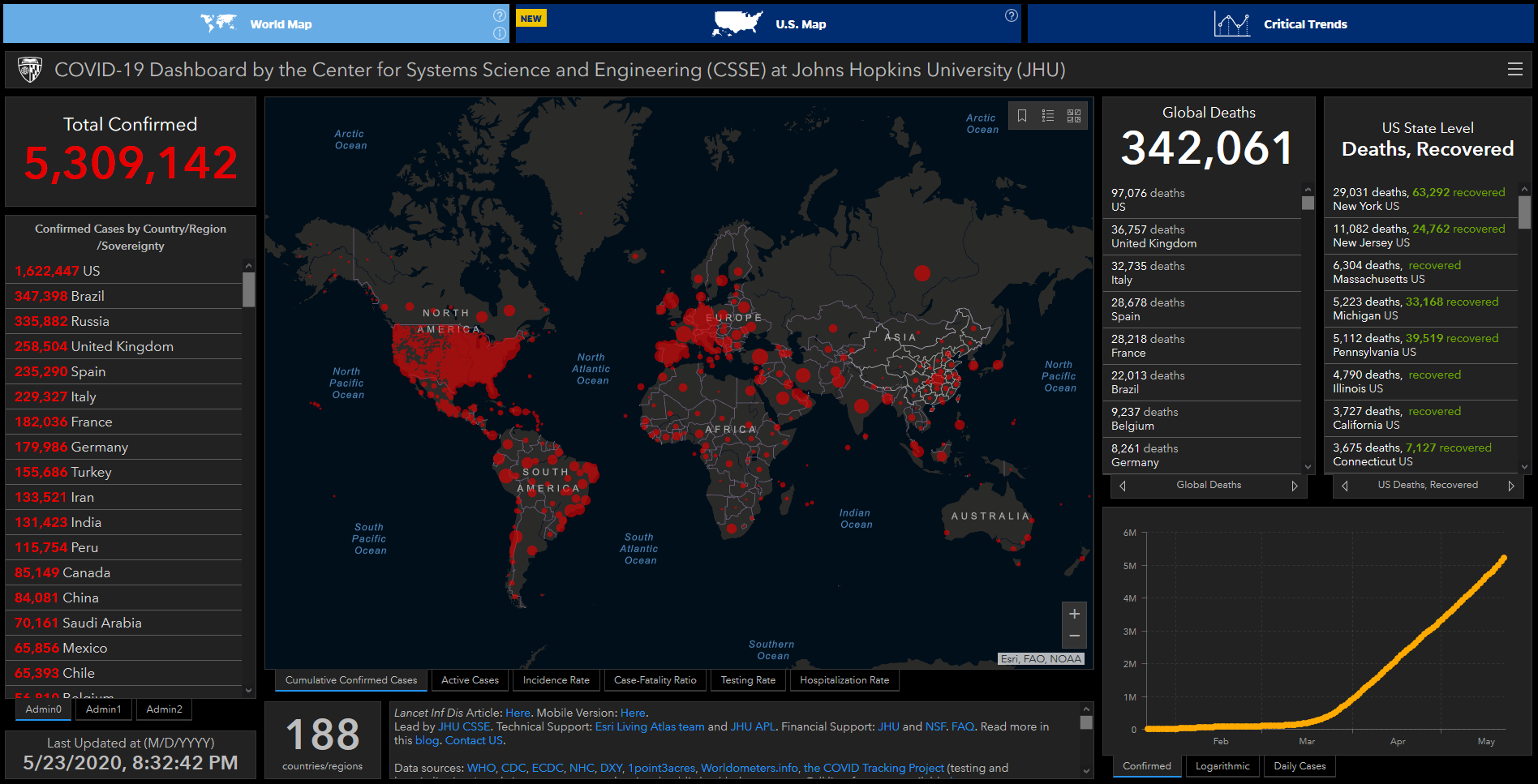 鼎為煉銀，爐為煉金；惟有耶和華熬煉人心。（箴言17:3）
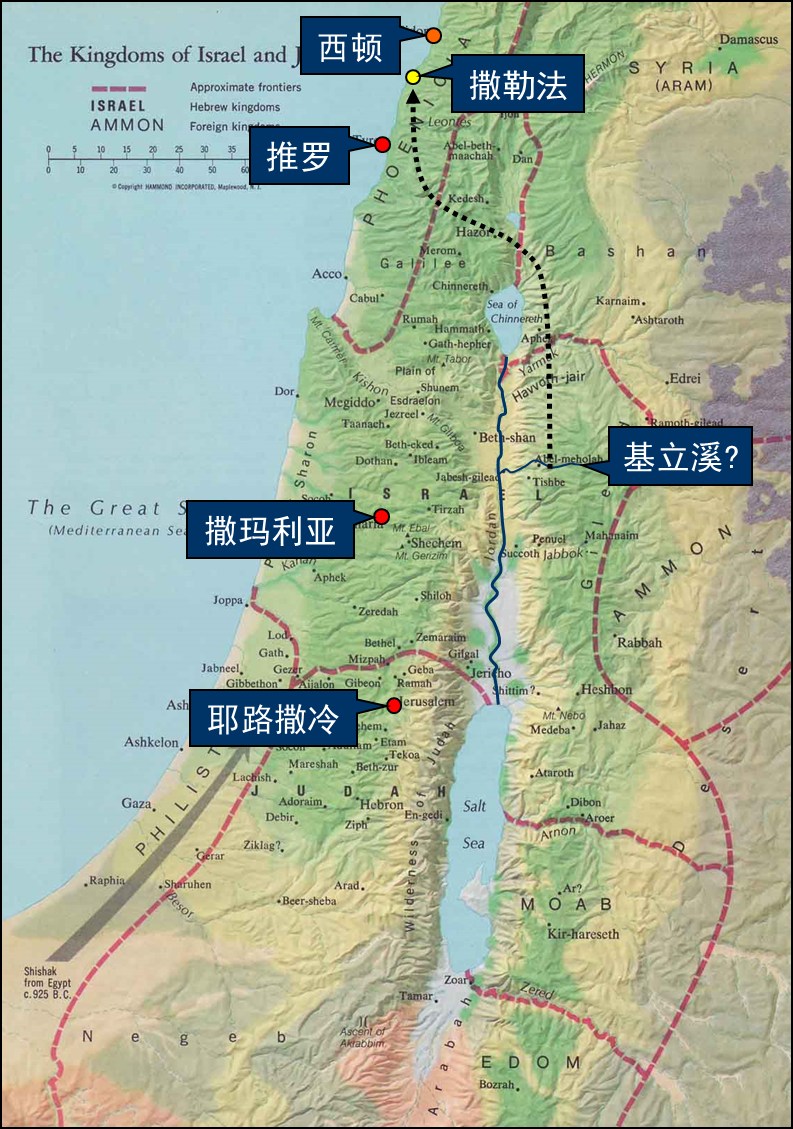 總結：以利亞的信心之旅

基列寄居的提斯比人以利亞對亞哈說：「我指著所事奉永生耶和華—以色列的　神起誓，這幾年我若不禱告，必不降露，不下雨。」
耶和華的話臨到以利亞說：「你離開這裡往東去，藏在約旦河東邊的基立溪旁。你要喝那溪裡的水，我已吩咐烏鴉在那裡供養你。」
於是以利亞照著耶和華的話，去住在約旦河東的基立溪旁。烏鴉早晚給他叼餅和肉來，他也喝那溪裡的水。
信心的生活
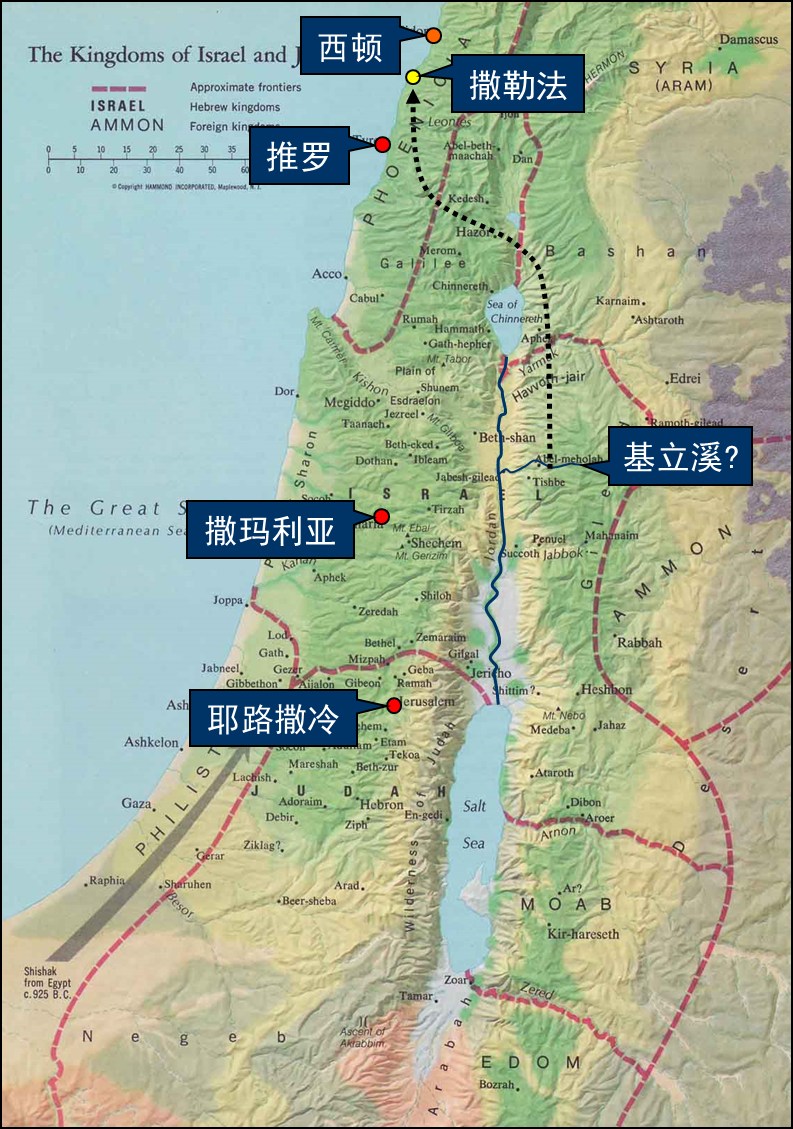 總結：以利亞的信心之旅

過了些日子，溪水就幹了，因為雨沒有下在地上。
耶和華的話臨到他說：「你起身往西頓的撒勒法去，住在那裡；我已吩咐那裡的一個寡婦供養你。」
以利亞就起身往撒勒法去。到了城門，見有一個寡婦在那裡撿柴，以利亞呼叫她說：「求你用器皿取點水來給我喝。」
信心的道路
信心的生活
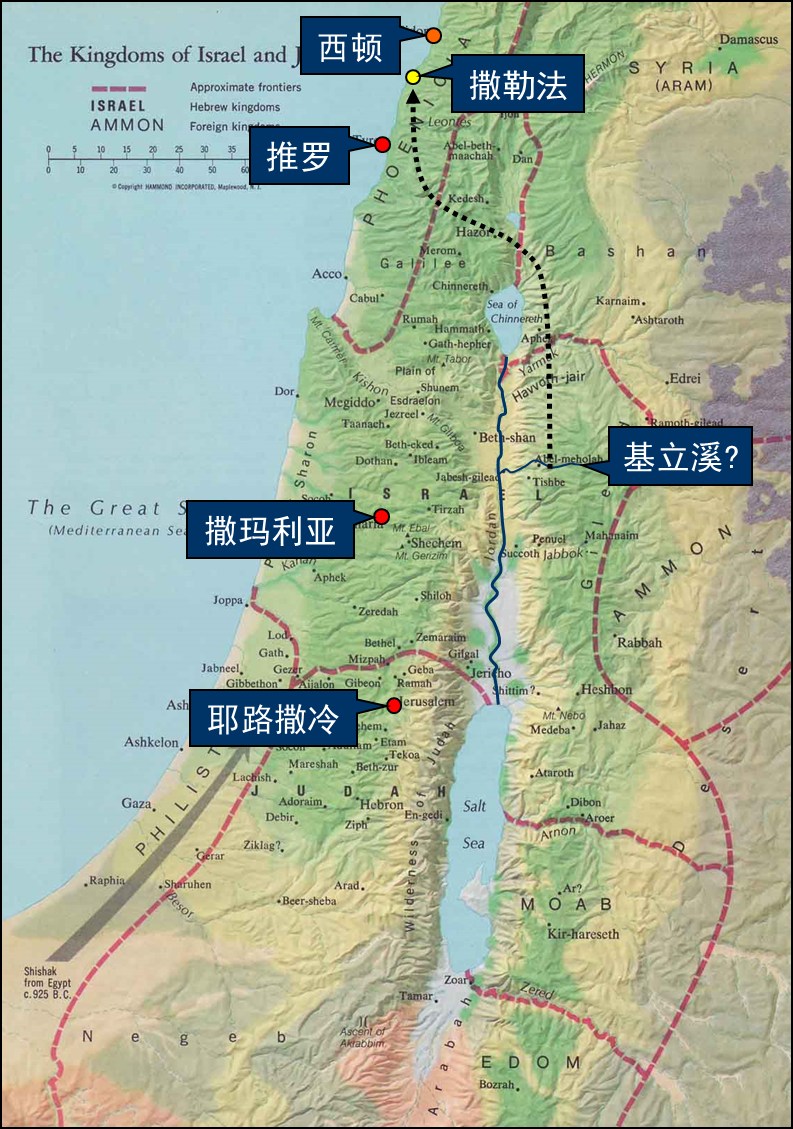 信心的奉獻
總結：以利亞的信心之旅

以利亞對她說：「不要懼怕！可以照你所說的去做吧！只要先為我做一個小餅拿來給我，然後為你和你的兒子做餅。因為耶和華—以色列的　神如此說：壇內的面必不減少，瓶裡的油必不缺短，直到耶和華使雨降在地上的日子。」
婦人就照以利亞的話去行。她和她家中的人，並以利亞，吃了許多日子。壇內的面果不減少，瓶裡的油也不缺短，，正如耶和華藉以利亞所說的話。
信心的傳講
信心的道路
信心的生活
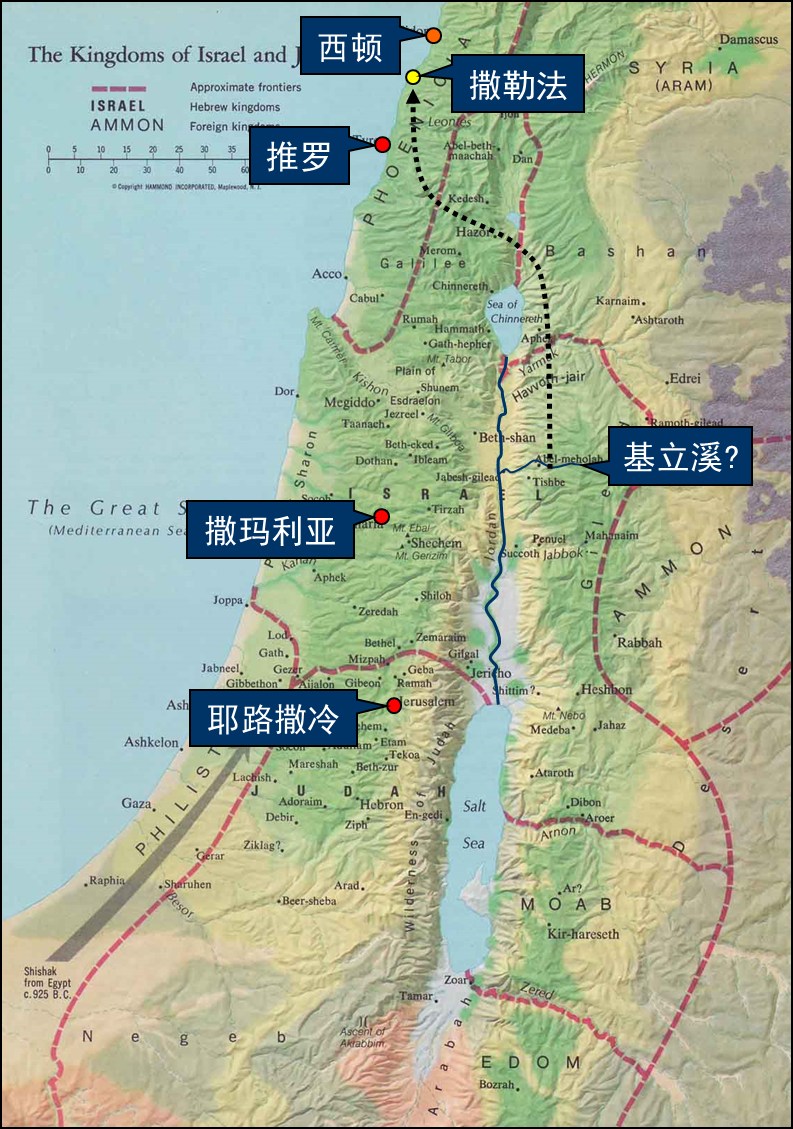 信心的奉獻
總結：以利亞的信心之旅

這事以後，作那家主母的婦人，她兒子病了；病得甚重，以致身無氣息。
以利亞就求告耶和華說：「耶和華—我的　神啊，我寄居在這寡婦的家裡，你就降禍與她，使她的兒子死了嗎？」以利亞三次伏在孩子的身上，求告耶和華說：「耶和華—我的　神啊，求你使這孩子的靈魂仍入他的身體！」
耶和華應允以利亞的話，孩子的靈魂仍入他的身體，他就活了。
信心的傳講
信心的試煉
信心的道路
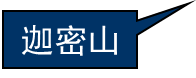 信心的生活
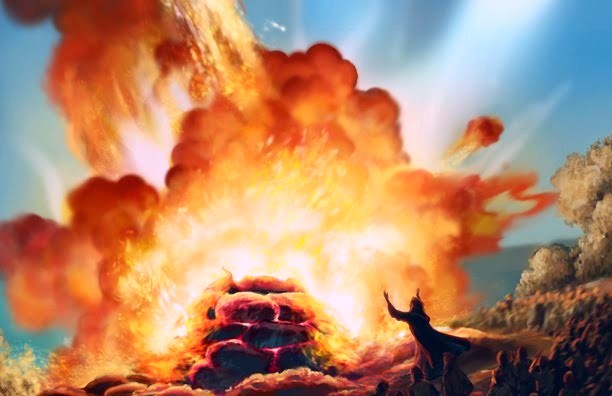 應用與個人分享

2020年，我們的教會雙喜臨門！
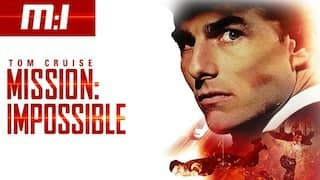 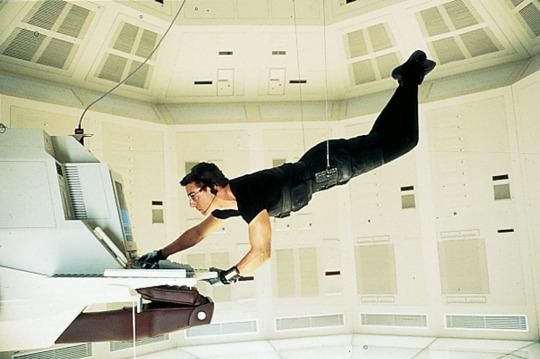 《不可能的任務》、《碟中諜》、《職業特工隊》
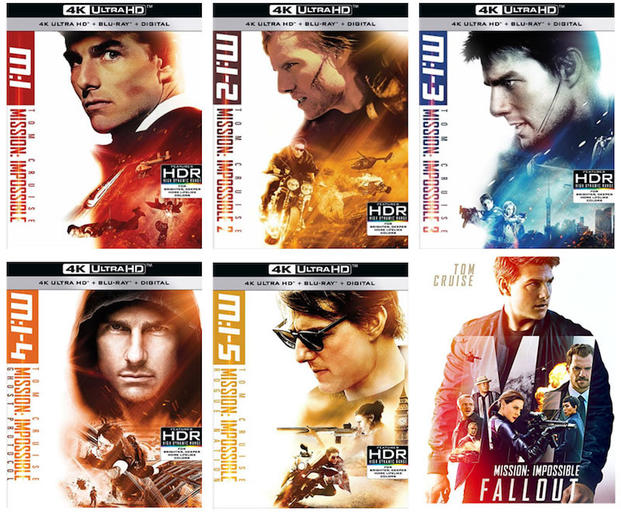 叫你們的信心既被試驗，就比那被火試驗仍然能壞的金子更顯寶貴，可以在耶穌基督顯現的時候得著稱讚、榮耀、尊貴。（彼得前書1:7）
耶穌進前來，對他們說：「天上地下所有的權柄都賜給我了。所以，你們要去，使萬民作我的門徒，奉父、子、聖靈的名給他們施洗。凡我所吩咐你們的，都教訓他們遵守，我就常與你們同在，直到世界的末了。」（馬太福音28:16-20）
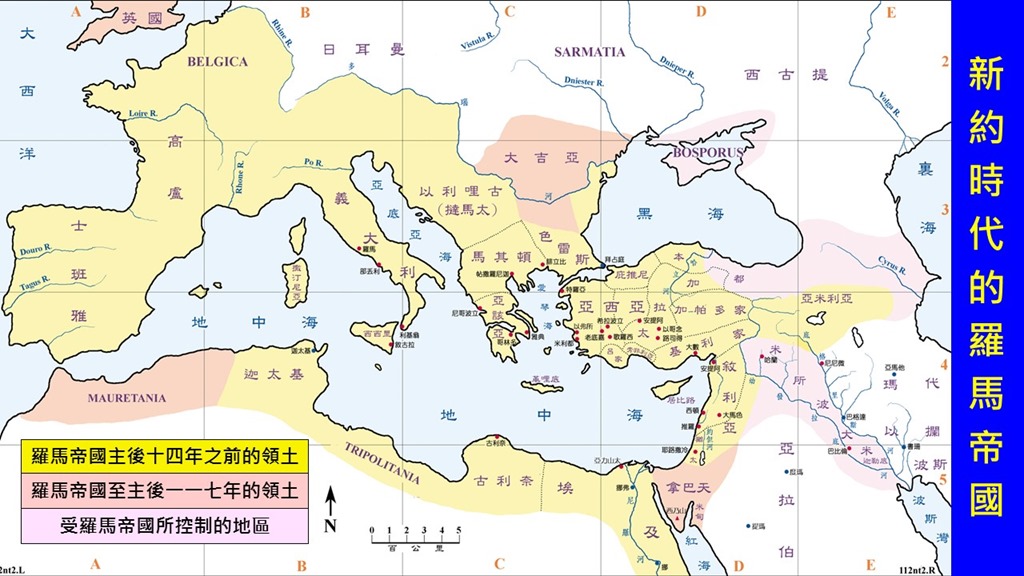 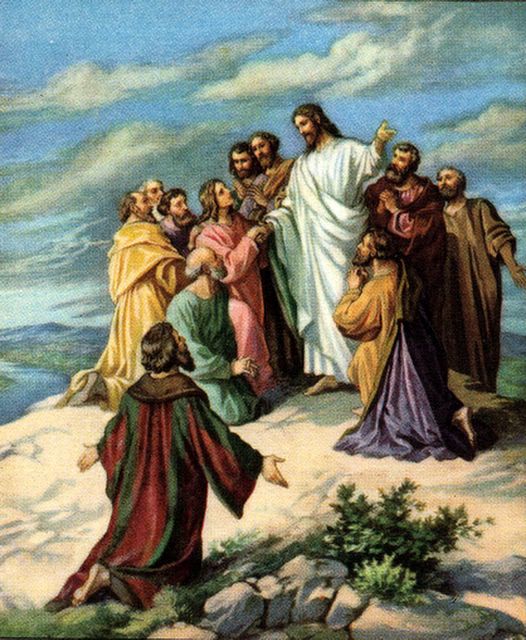